Chapter 6Providing Career Services toMulticultural Populations
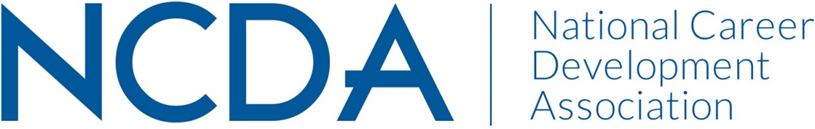 Learning Objectives
The Dimensions of Diversity and Multiculturalism
Many dimensions to consider:
Age  
Gender  
Socio-economic factors
Disability status
Sexual orientation
Gender identity
To be truly diverse means to be inclusive and curious about differences
Recognize Your Attitudes Toward Diverse Populations
“What are my conscious or unconscious biases?”
Importance of self-awareness as a core part of multicultural competence
Insight is dependent on a high level of knowledge, awareness, and skill
Multicultural competence thus includes conscientious, deliberate self-reflection on his or her cultural contexts
Multicultural Characteristics andTrends in the American Workforce
Increasing proportion of residents born outside of the country
These describe five race groups:
Caucasian or White
Black or African American
American Indian or Alaskan Native
Asian
Native Hawaiian or Other Pacific Islander
Definitions
“Race” is a term that describes certain physical or genetic traits shared by a group.

“Ethnicity” is related to race but is more learned than inherited and describes cultural heritage such as language or religious beliefs.
Other Diverse Groups SignificantlyRepresented in America
Older People in the Workforce
Women in the Workforce
People who are Lesbian, Gay, Bisexual, and Transgender (LGBT)
People with Diverse Religious Beliefs
People with Disabilities
Individuals Who are Justice-Involved
Opportunity Youth
Generations in the Workplace
Veterans or “The Greatest Generation” (born 1925–1945)
Baby Boomers (Boomers) (born 1946–1964)
Generation X (Xers) (born 1965–1980)
Millennials, Gen Y, Nexters, or Echo Boomers (born 1981–2000)
Trends in the Population
Increased lifespan 
Older workers who are not retiring
Four generations in the workplace who view and work differently
Prevalence of U.S. residents being born outside of the country
More than half the population growth between 2000 and 2010 has been an increase in the Hispanic Population (2010 Census)
Children of immigrants make up 1 in 4 under the age of 18
Challenges
Increased stereotypes and bias towards Muslim community since 9/11
Increase of hate group crimes
Federal Law (ENDA) to support LBGT in the workplace being debated
Returning veterans have many challenges, both physical and emotional.
The Importance of Diversity in the Workforce
Accepted belief that production outcomes will be fully achieved only if the whole workforce is utilized.
Workplace diversity refers to the variety of differences among the people who make up a work setting.
People with diverse backgrounds bring different ideas, experiences, and perspectives to an organization.
Affirmative Action
Born of the Civil Rights Act of 1964.

Affirmative action was created to institutionalize equality in the educational, employment, and contracting opportunities for minorities and women
Needed Skills and Attitudes
Respect for every person
Avoidance of stereotypes
Examine your own attitudes and beliefs
Cultural differences may affect establishing the helping relationship
Educate yourself about different culture groups and minorities
Willingness and capability to adapt services to meet differing needs
Summary of Guidelines for Providing Services to Diverse Populations
Examine honestly your own attitudes and biases
Make a plan to increase your cultural competence
Remember that one of the most basic helping skills is respect. This attitude alone will go a long way to make a bridge between you and each of the clients with whom you work
Use person-first language
Treat people as individuals, and avoid buying into common stereotypes associated with diverse groups. View each individual in the context of his or her own personal characteristics and needs.
If you are not certain how to proceed with a particular client, always seek out consultation from a trusted supervisor or peer